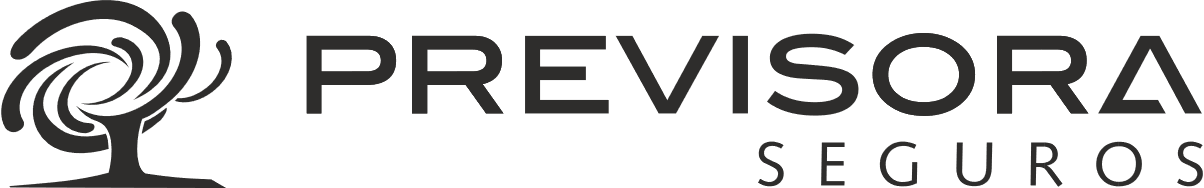 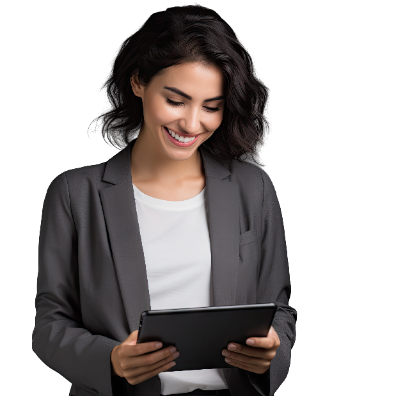 COLABORACIÓN
e Innovación
Casa Matriz
Febrero, 2024.
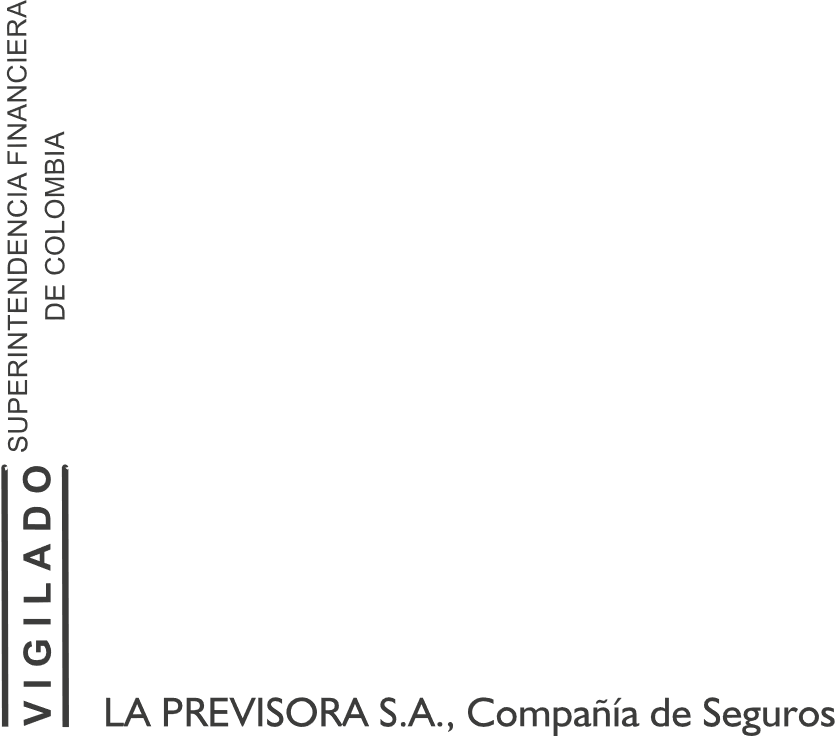 Un futuro seguro, es tu mejor presente.
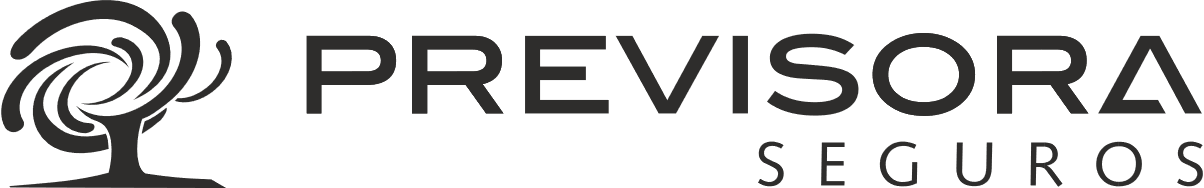 Contenido
Disponer canal electrónico
Convocatoria
Reto
Propuestas elegidas
Plan de trabajo
Prototipos
Gerencia de Innovación y Procesos
2
PROPUESTAS ELEGIDAS
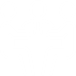 Participación ciudadana desde la Innovación Abierta
Gerencia de Innovación y Procesos
3
Un futuro seguro, es tu mejor presente.
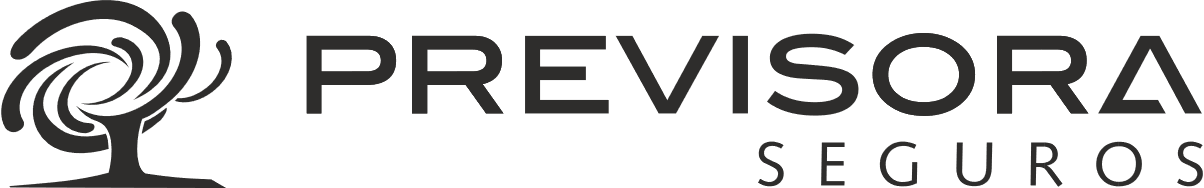 PROPUESTAS ELEGIDAS
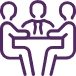 Colaboración e innovación abierta
GRUPO 1:	Azul	| Previpago para todos.
GRUPO 2:	Hawaianas	| Seguro creó confianza
GRUPO 3:	KND	| El futuro de Previsora
GRUPO 4:	INTEC	| Intec
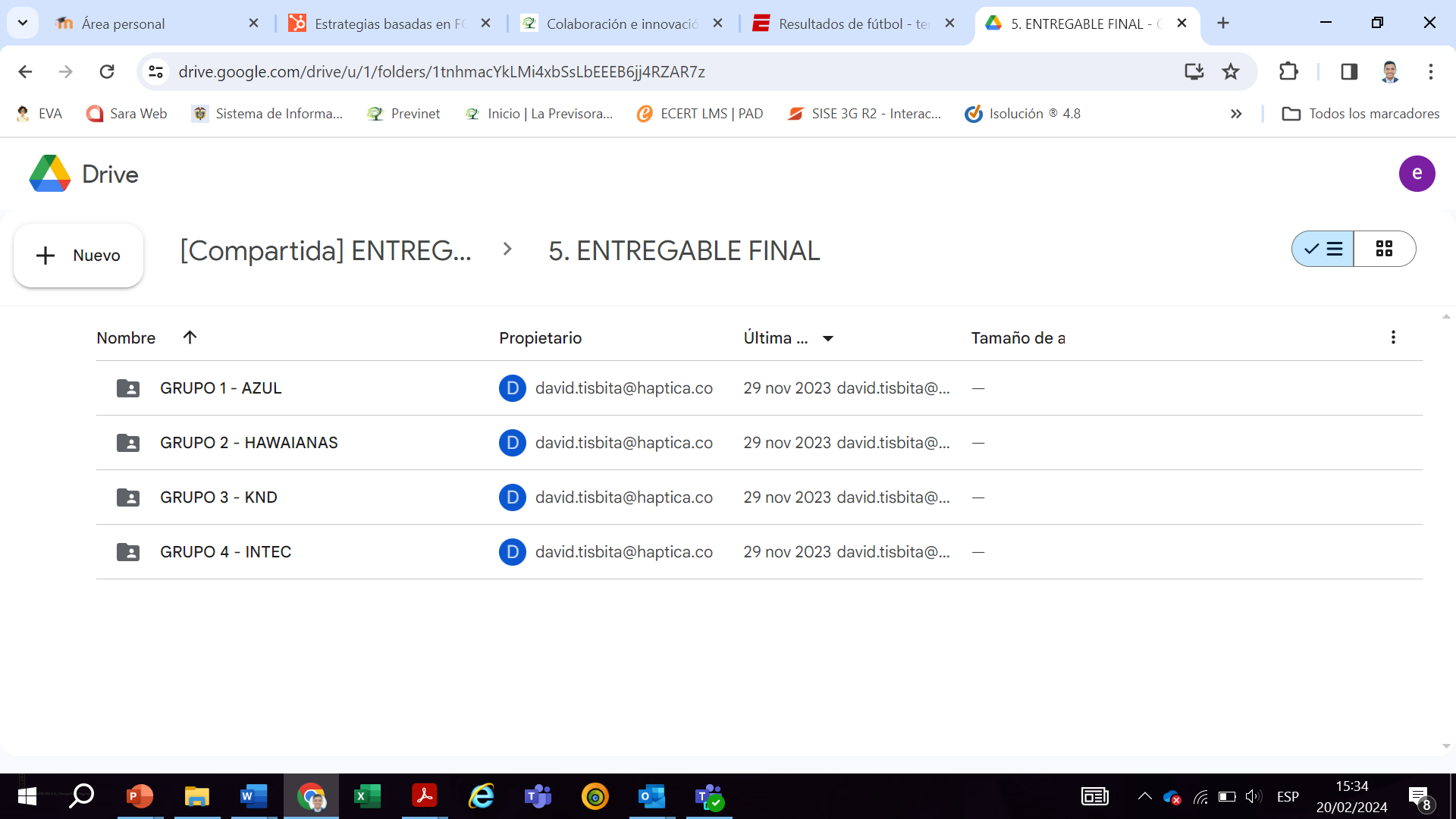 Gerencia de Innovación y Procesos
4